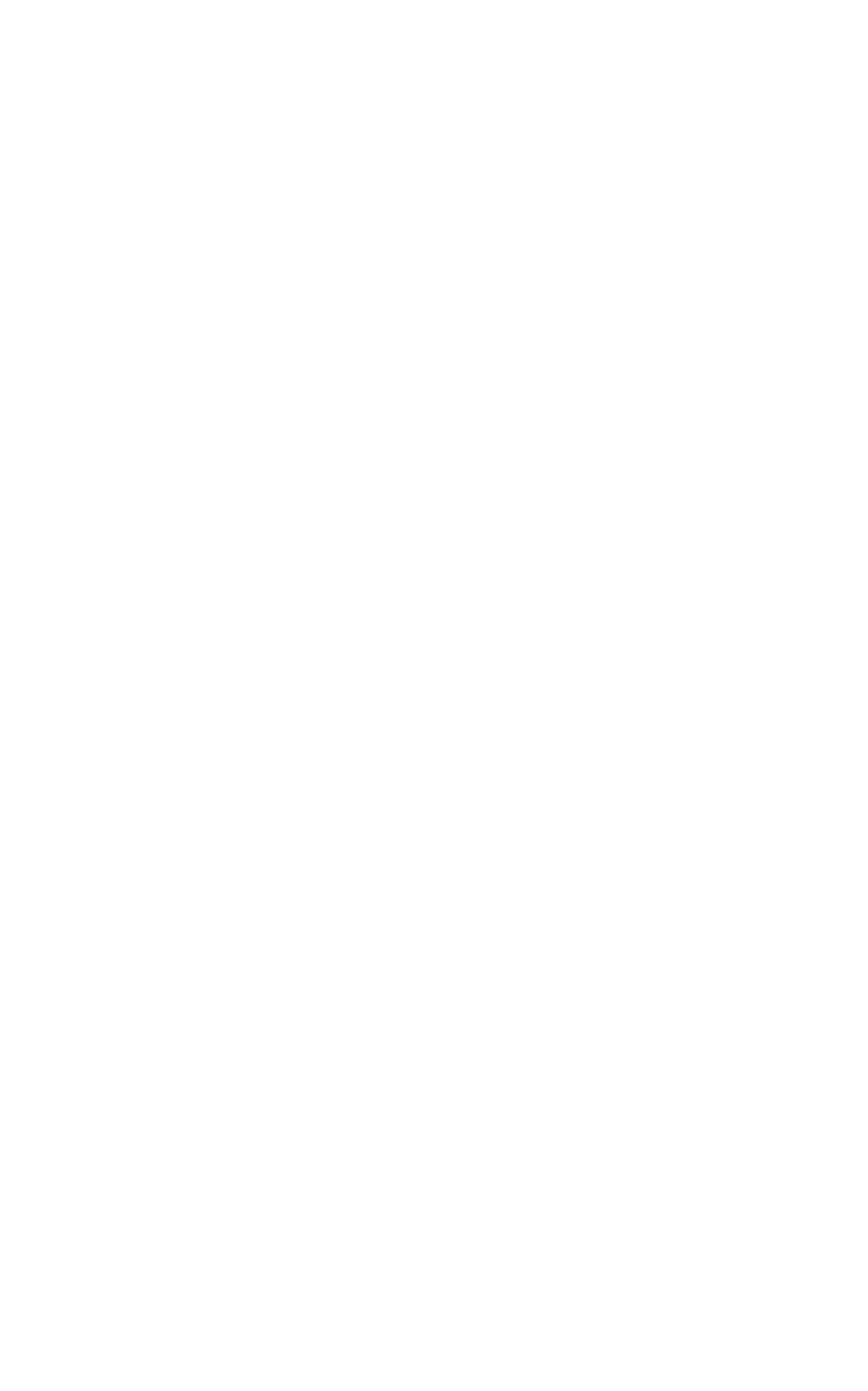 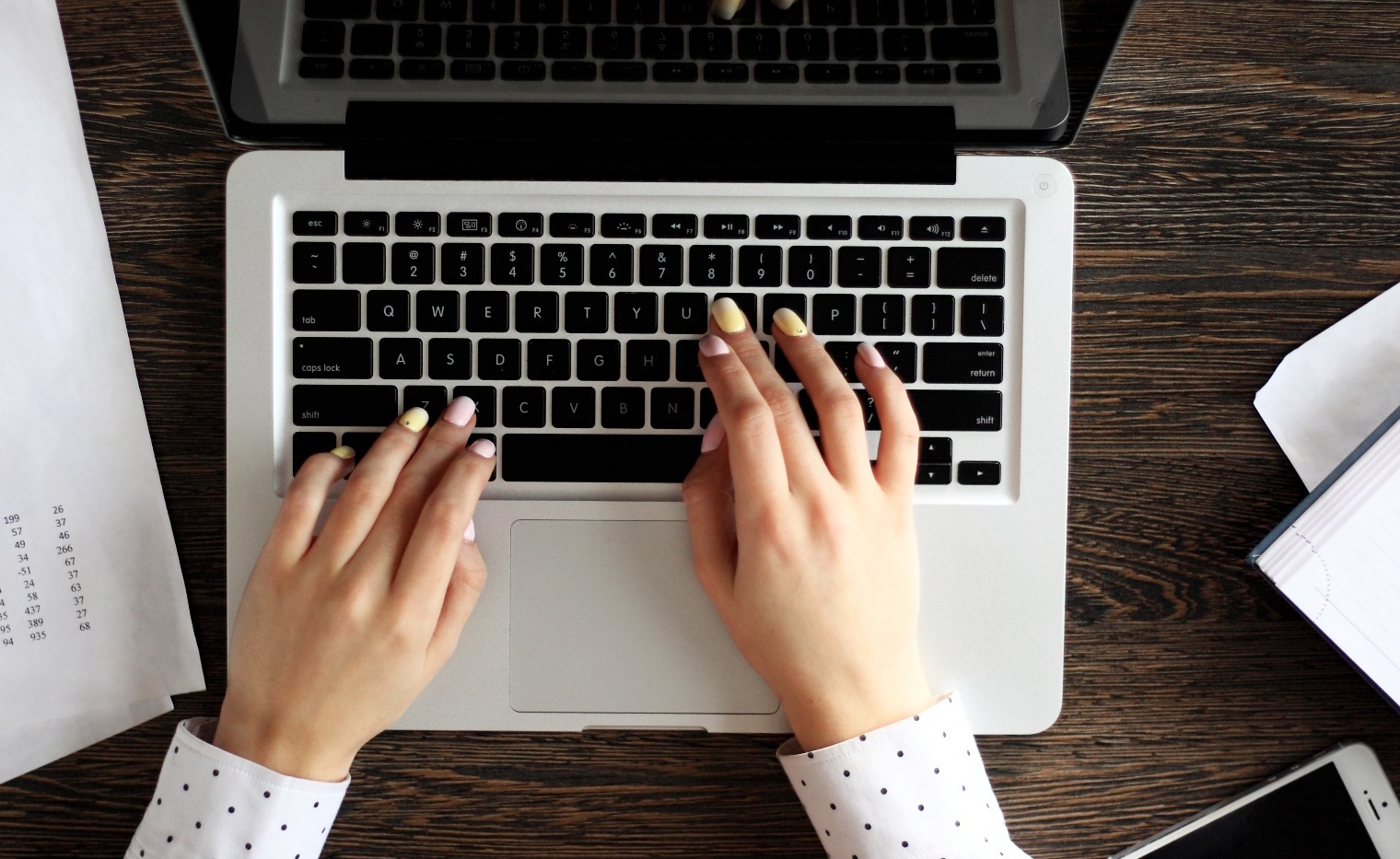 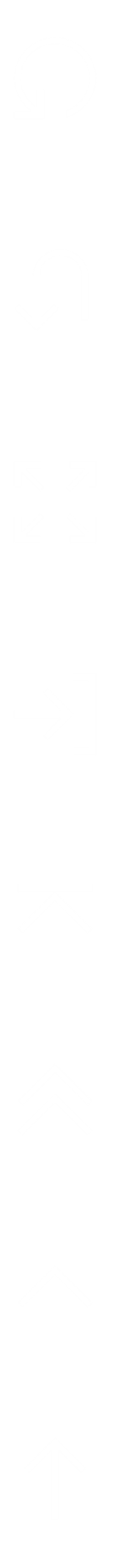 Summer 2020
Higher Education 
Reporting Employer Training
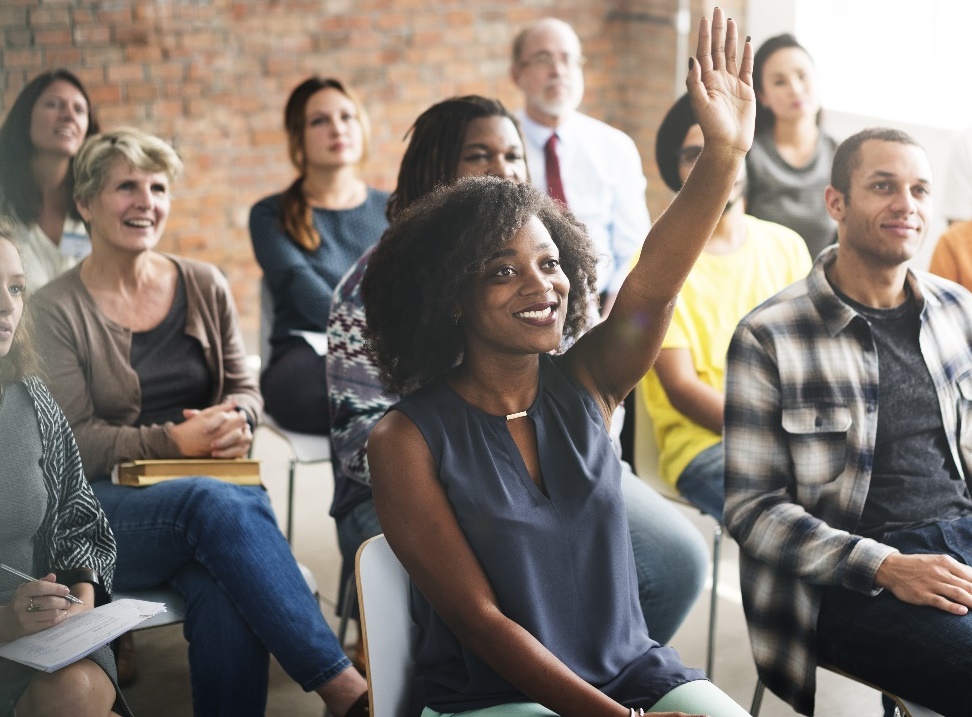 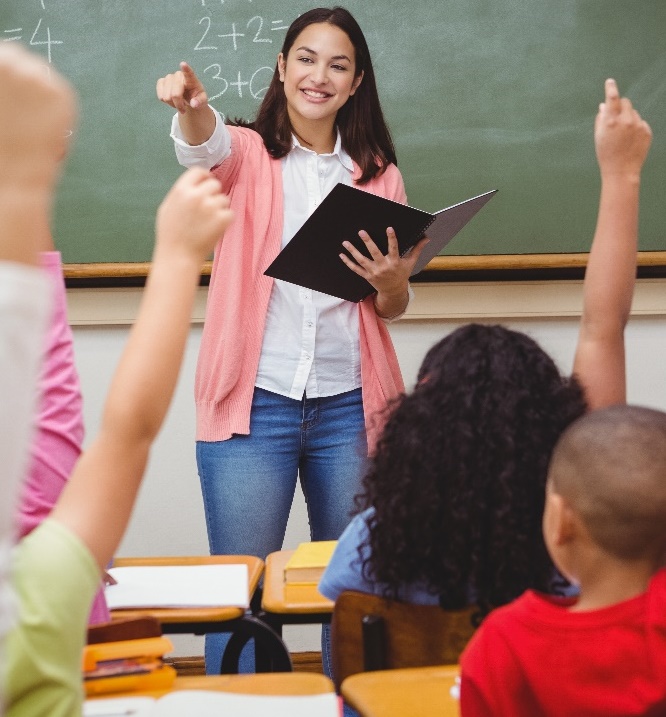 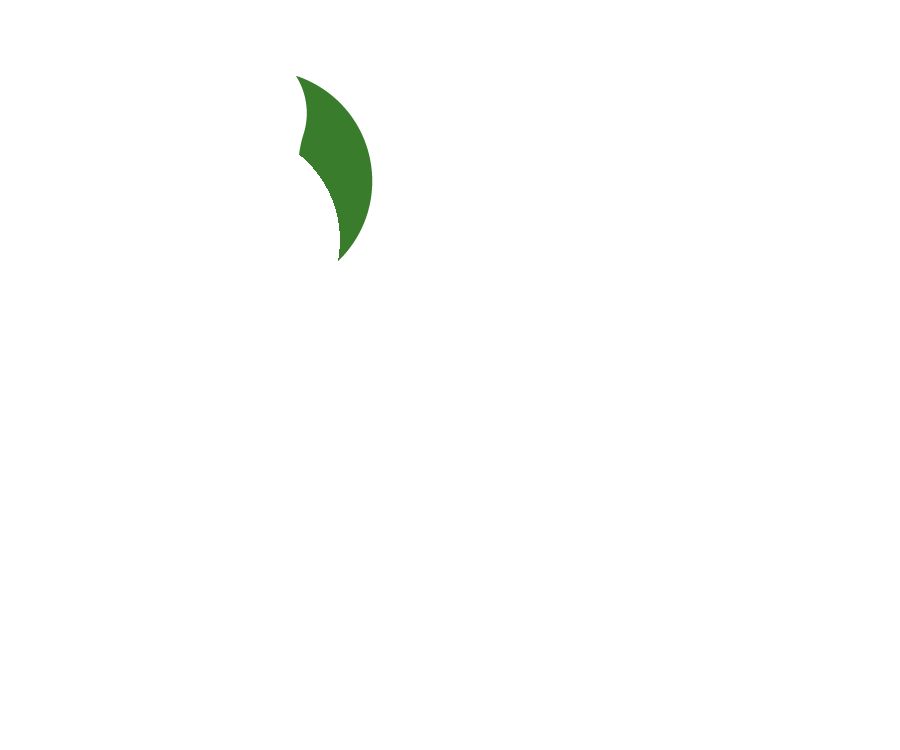 Disclosure
This presentation is intended as a high level overview of TRS reporting. This presentation should not be viewed as a comprehensive overview of the TRS reporting process. 

The information in this presentation is based on the current TRS Laws and Rules at the time of this presentation. 

Please see the various RE Portal training and  resources available on the TRS website for more complete information.
2
Welcome
Create a base knowledge of TRS reporting based on TRS Laws & Rules

Focus on what SHOULD be reported

Will be showing where to find information on the TRS Website
Email Questions to: REOutreach@trs.texas.gov
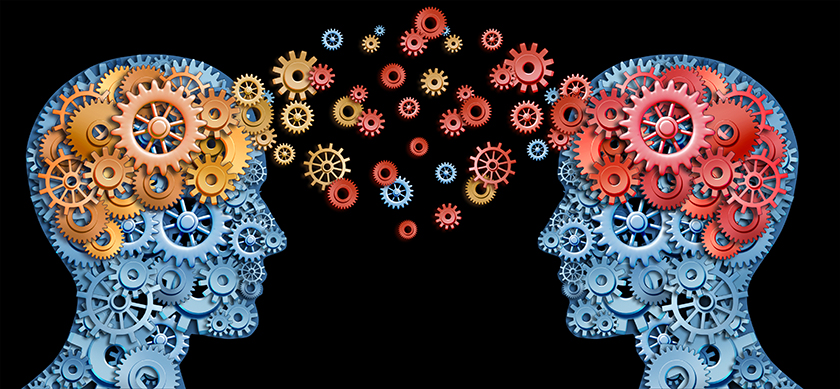 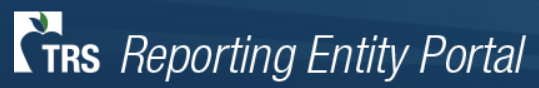 3
Online Resources – Payroll Manuals
4
Due Dates & Penalties
Regular Payroll & Corresponding TEXNET Deposits
6th of month following report month *

Employment After Retirement & Corresponding TEXNET Deposits
10th of month following report month *
Exception: August ER Report 

*	Unless due date falls on weekend or federal holiday, then reports and deposits are due the previous business day.
Penalty Interest
Late TEXNET & Positive Report Corrections
VS
Penalty Fee
Late/Incomplete Reports
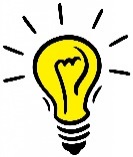 TRS Update Newsletter
5
What to Submit
Employee Demographic (ED)
			No signature needed / Not a Required Report

Regular Payroll (RP)


Employment After Retirement (ER)

    
OR if no retirees employed
Report Detail
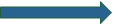 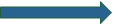 Report Detail
Report Detail
Signature
Signature
TEXNET
TEXNET
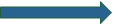 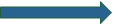 (If needed)
Zero Signature
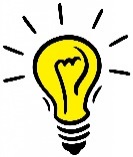 TEXNET Deposit
6
Who to Submit
Include:
TRS Eligible Employees
Non-Eligible Employees
Substitute
Less than Half Time
ORP Participants (Higher Ed. Only) 
Seasonal/Casual Employee
All Non-TRS Retirees (ERS, Out of State, Private Sector) 
Not Required:
Student Employees- condition of employment in the position requires employee to be enrolled as a student at your institution.
All Employees "Full Payroll”
regardless of eligibility or position
7
Part 1 - Active Employees
Lesson 1
Employee Demographic Report
TRS Eligible Employment
View Employee Information
ED Records
Lesson 2
Regular Payroll Report
Creditable Compensation
Employer Contributions
RP Records
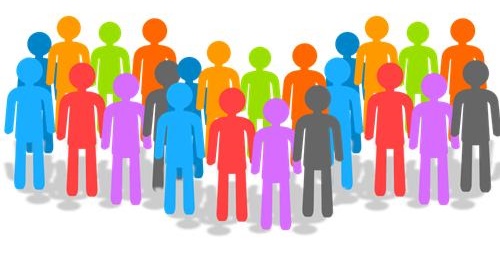 8
TRS Eligible Employment
Three Requirements
Must be established through a single employer
Working half-time or more of the FTE for the position (not the person)
Defined period of 
4 ½ months (18 weeks) or longer
OR
Undefined amount of time
Comparable rate of pay
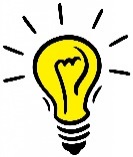 Employment Eligibility
9
Higher Education – Hour Conversion
10
TRS Definition of Adjunct
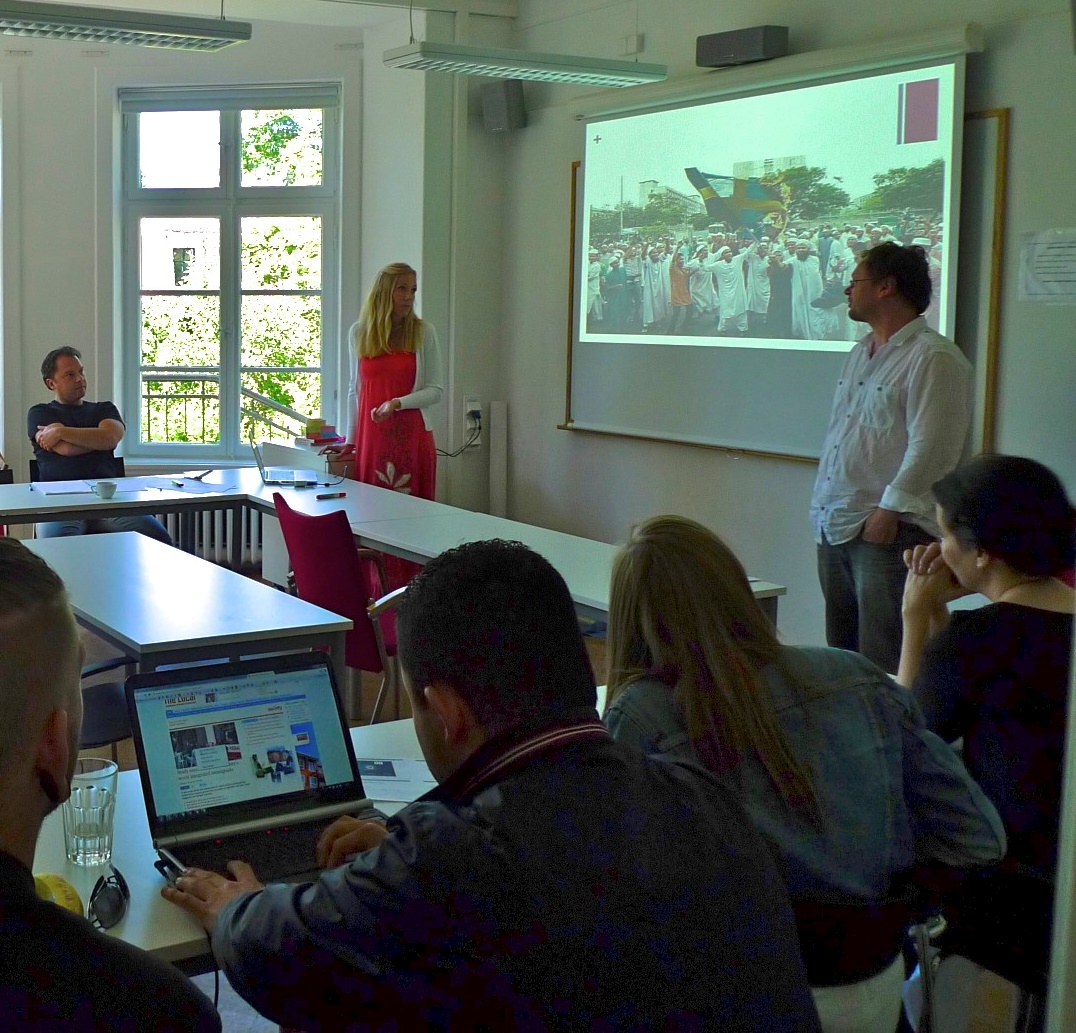 An instructor position with an institution of higher education filled on a semester-by-semester basis, compensated on a per class basis, and the duties include only those directly related to instruction of students in a class taken by students for college credit.
Employees who are hired to work independent studies should be considered as adjunct instructors and the hours conversion needs to be applied.
11
This Photo by Unknown Author is licensed under CC BY-SA
[Speaker Notes: New image – was word cloud]
Adjunct Membership Eligibility
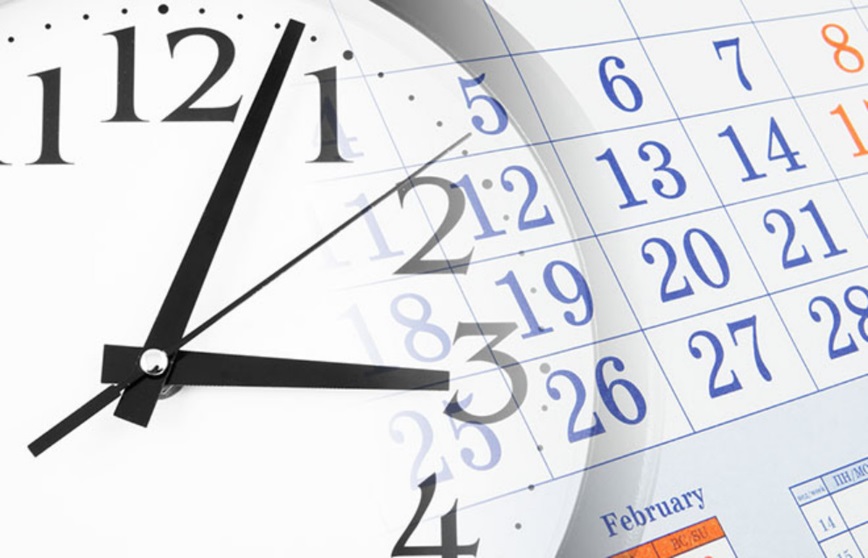 Must be hired to work at least 20 hours per week to be TRS eligible based on the following calculation:
Convert instructional time based on a minimum of two clock hours for each clock hour of instructional time in the classroom or lab unless the employer has established a greater amount of preparation time for each hour in the classroom or lab.
12
Adjunct Hour Conversion Examples
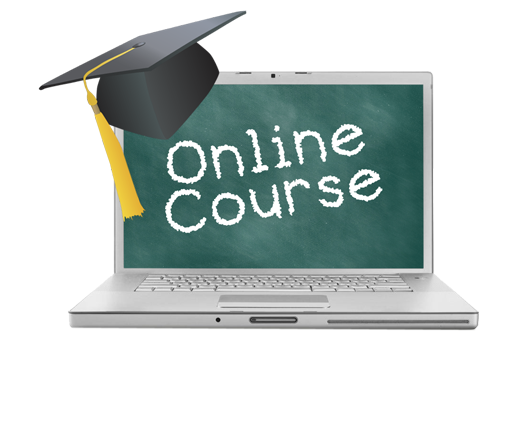 Adjunct Faculty Online: 
3 credit hours x 2 = 6 clock hours x 3 courses = 18 clock hours per week. Not eligible for TRS.
3 credit hours x 2 = 6 clock hours x 4 courses = 24 clock hours per week. Eligible for TRS
Adjunct Faculty in Classroom: 
Teaching 3 courses. Each course meets 1 hour per day, 3 times a week. 3 x 2 = 6 clock hours x 3 courses = 18 clock hours per week. Not eligible for TRS.
Teaching 4 courses. Each course meets 1 hour per day, 3 times a week. 3 x 2 = 6 clock hours x 4 courses = 24 clock hours per week. Eligible for TRS.
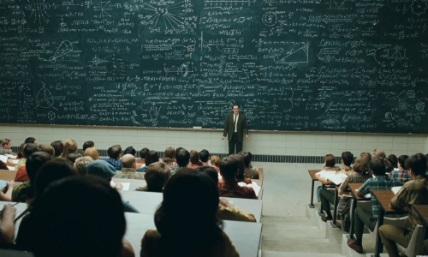 13
Adjunct Eligibility Examples
Less than half-time in fall; half-time or more in spring
Becomes TRS eligible in the spring semester since total employment is more than 4 ½ months (Rule 25.1 (g))

Hired to work 20 hours or more only in the Fall semester
Not TRS eligible and considered Temporary Employment

Hired to work 20 hours or more in the Fall semester with the understanding they may work in the Spring semester
TRS eligible beginning in the Fall semester since total employment is expected to be more than 4 ½ months (Rule 25.1 (g))
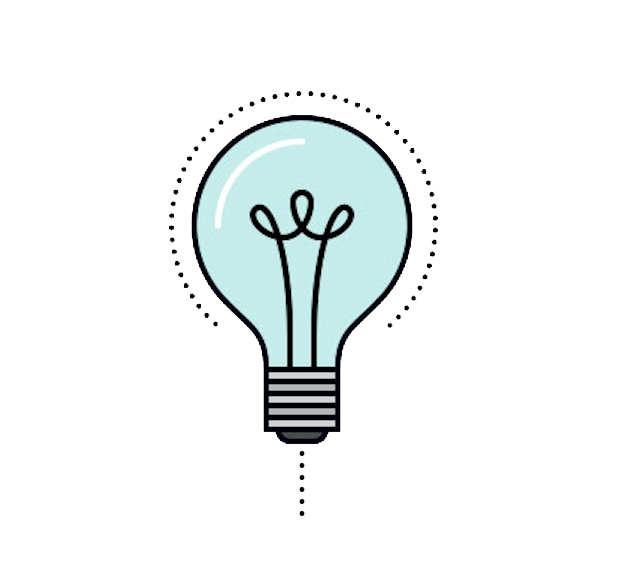 14
Adjunct Eligibility Examples
Examples continued:

Hired to work 20 hours or more in any semester, but low enrollment and classes don’t make
If classes dropped changes TRS eligibility, then the change is retroactive

Hired to work 20 hours or more in the Fall semester. Continues working in the Spring semester but less than 20 hours. Returns to working 20 hours or more in the Summer semester
TRS eligible in the Fall semester, NOT TRS eligible in the Spring semester and back to TRS eligible in the Summer semester
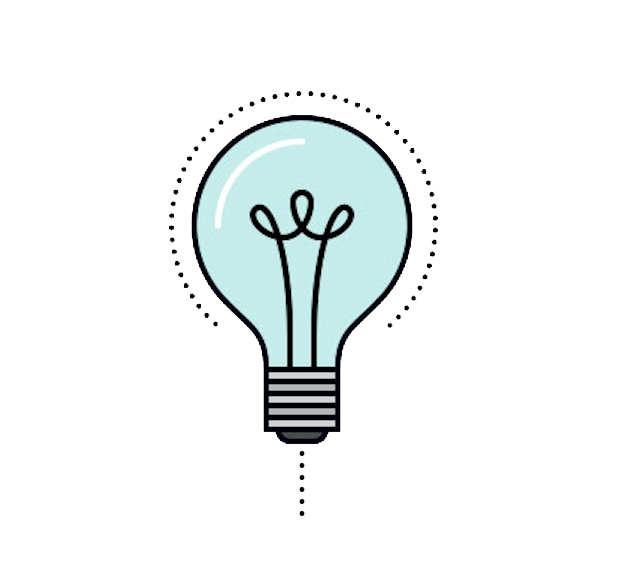 15
Additional Consideration for Eligibility-Concurrent Employment
Combine multiple positions at ONE employer to meet eligibility
Different FTEs for each position

If eligible at one employer, then all employment with TRS-covered employers is reported as eligible
Exceptions:
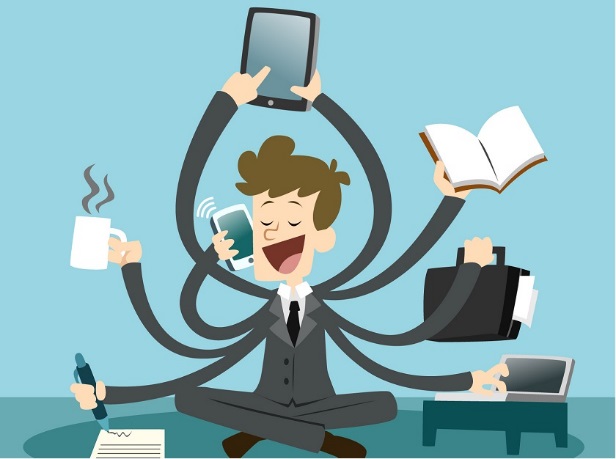 Substitute work is not considered employment for TRS purposes
Student Employment is not considered employment for TRS purposes
16
Additional Considerations for Eligibility
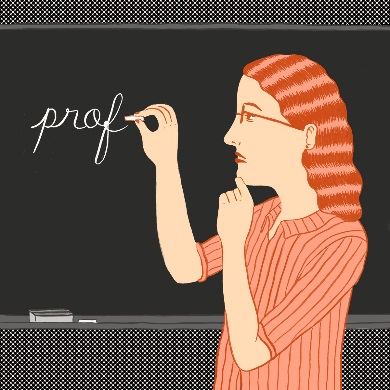 Substitute
A person who serves on a temporary basis in the place of a current employee and is paid at the daily rate of pay as set by the employer.

No Full-time Equivalent (FTE)

Earning a Year of Service Credit
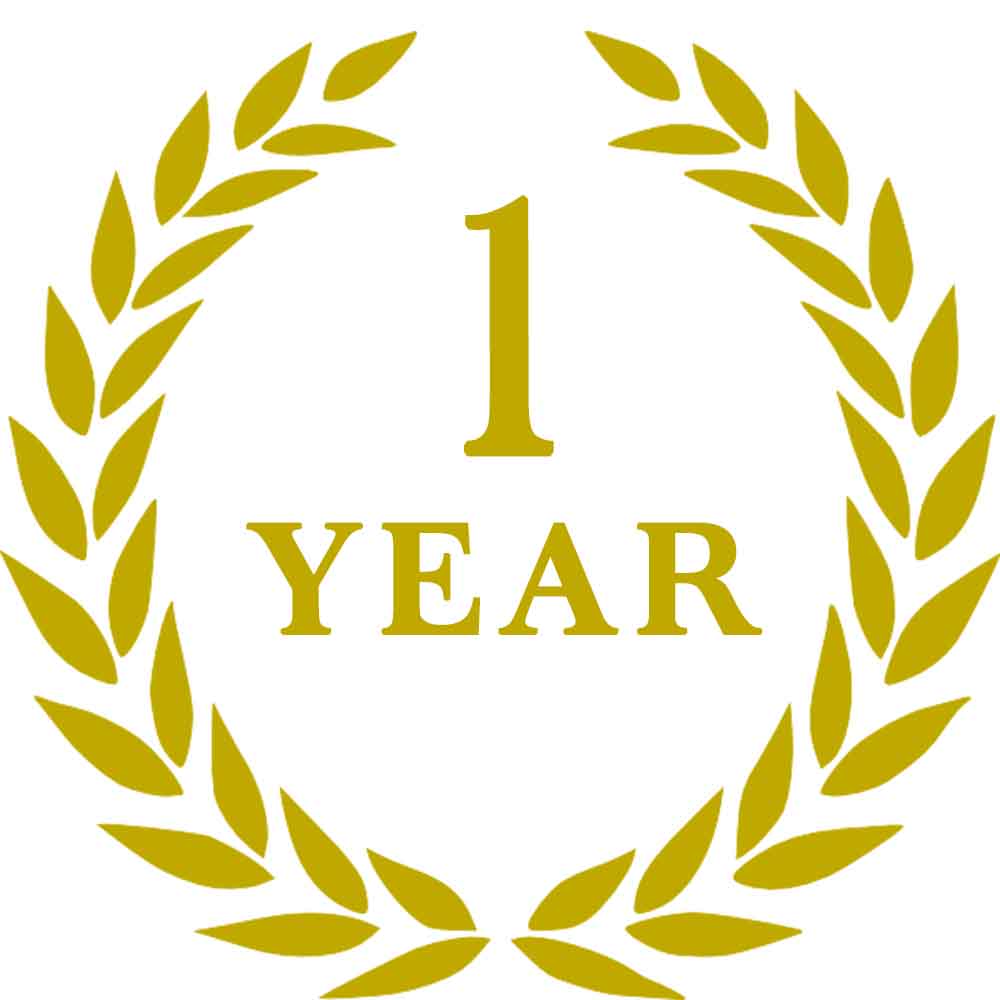 17
View Employee Information Screen
Look up ALL new hires
Enter SSN and either last name or DOB - Not all 3 fields
Search results show you:
If person is already a TRS member
If New Member Contributions due
If person is a TRS retiree
Person’s retirement date
If retiree is subject to surcharges
If person has elected ORP
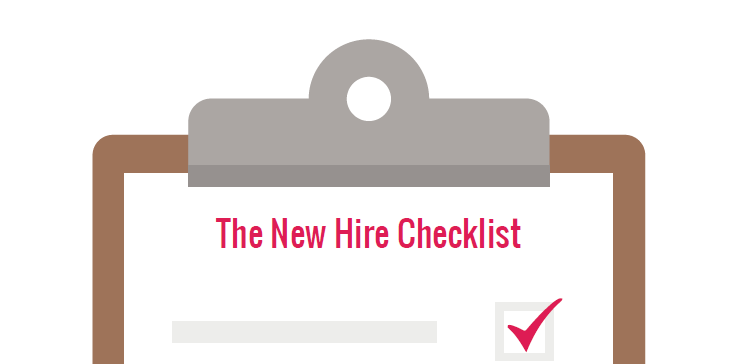 18
View Employee Information - No TRS account
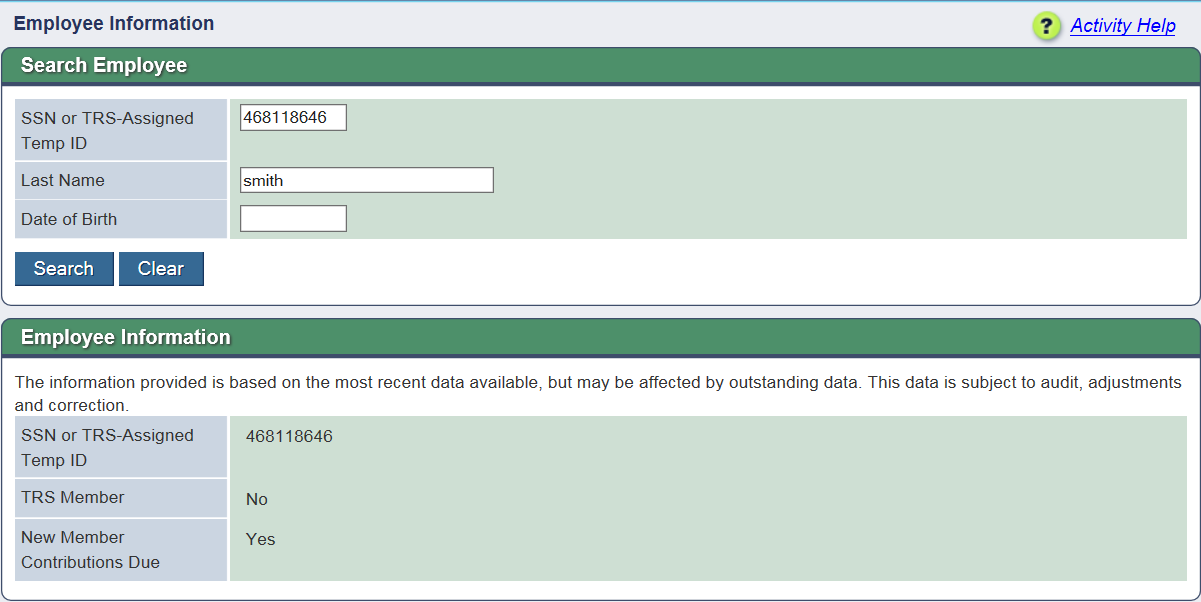 19
[Speaker Notes: If TRS has a different Last Name or DOB than what is used in search, may result in No TRS Account. If all three search fields are entered, will result in no findings.]
View Employee Information---Current TRS Member
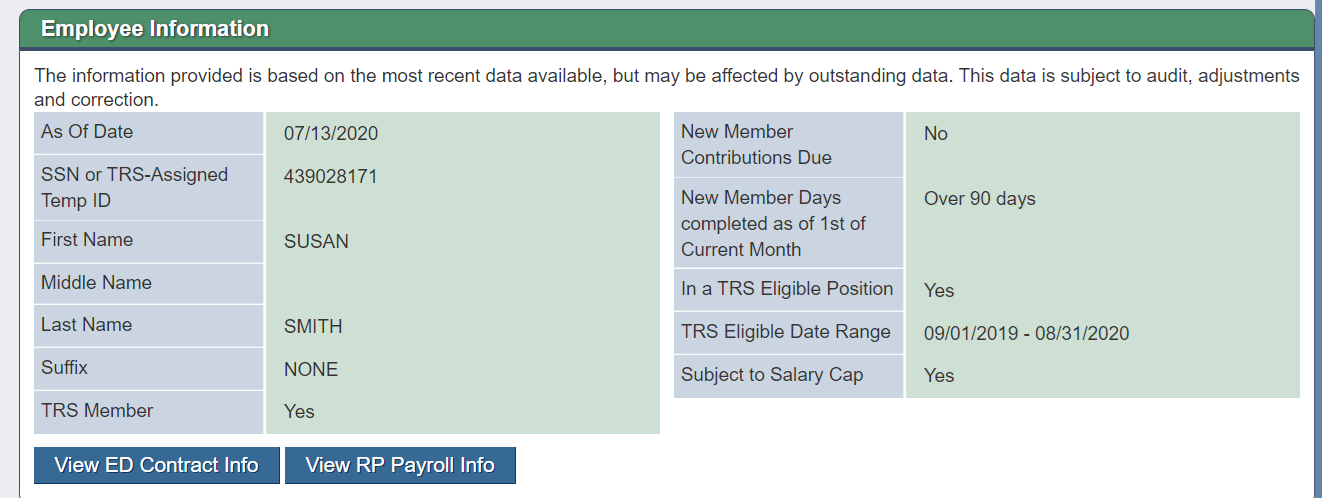 20
Employee Demographic Report
The purpose of the Employee Demographic Report is to create and maintain information for ALL employees of TRS Reporting Employers.
ED20, ED25, ED40, ED45 & ED90
Examples of when to send ED records
* Only use End/Add only if changing directly from one position to another. If any days or gaps between positions, you must use an ED45 to first end and then an ED40 to report the new position.
21
[Speaker Notes: First bullet was corrected from: 
The purpose of the Employee Demographic Report is to create and maintain information for TRS participants]
Important fields on ED40 Record
Position code
Employment type
Membership eligibility flag
Non Standard Work Week
ORP eligible position flag
22
[Speaker Notes: Should we have a screen shot here or list of examples of fields ie, Position Codes]
ED45 Record
The purpose of the ED45 record is to edit, end, end/add or delete position information for TRS participants
Examples of when to send ED45 records
End/Add
Original position ends, new position begins immediately
Edit
Incorrect original information
End 
Position ends prior to original or expected date, not termed
Delete
Position record submitted in error
23
Optional Retirement Program (ORP)
New TRS 28 Form
Eligibility Date
Notification Date
Election Date
Effective Date
View ORP Participants Screen in RE Portal
ORP information on View Employee Information screen
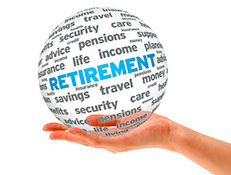 24
Optional Retirement Program
Use caution when reporting employee after ORP election
TRS contributions reported after the ORP election can only be corrected via RP 25 record if the employee has not vested in ORP. Otherwise, the correction requires Trustee to Trustee transfer.
ED 45 record to end TRS position one day prior to ORP effective date. ED 40 with begin date as ORP effective Date, TRS eligible flag “no”.
 TRS is continuing to work through the known ORP issues on our system
25
Reporting ED40 records for ORP Participants
Scenario 1
The employee is already enrolled and participating in ORP prior to the beginning of the fiscal year.
Action
Submit the ED40 record with “TRS Membership Eligibility” flag of No and an “ORP Eligible Position” flag of Yes. 
The “Beginning Date of Contract/Work Agreement” and “Ending Date of Contract/Work Agreement” fields should reflect the dates the employee was hired to work in that fiscal year.
26
Reporting ED40 records for ORP Participants
Scenario 2
The employee is hired into a TRS-eligible position during the fiscal year that is also an ORP-eligible position.
Action 1
Submit the initial ED40 record with “TRS Membership Eligibility” flag of Yes and “ORP Eligible Position” flag of Yes. 
The “Beginning Date of Contract/Work Agreement” and “Ending Date of Contract/Work Agreement” fields should reflect the dates the employee was hired to work that fiscal year.
Please note: If the member later decides to elect ORP during the initial election period, but has contributed to TRS for the months prior to the ORP election, then an additional action is required.
27
Reporting ED40 records for ORP Participants
Scenario 2 Continued
Action 2
Submit an ED45 adjustment record to end the TRS-eligible positon and add the ineligible position using an “Adjustment Reason Code” of End/Add. 
Ensure all original fields match the information submitted on the initial ED40 record. Then, complete all of the new fields with the ORP contract information. Be sure to indicate the “New TRS Membership Eligibility” flag as No and “New ORP Eligible Position” flag as Yes. 
The “New Beginning Date of Contract/Work Agreement” field is the date the employee’s ORP participation began (the effective date of the ORP election).
Must submit a completed TRS 28 election form to TRS by the end of the ORP election period.
28
Reporting ED40 records for ORP Participants
Scenario 3
Employee is hired into a TRS-eligible position during the fiscal year that is also an ORP-eligible position; however, the employee decides to remain in TRS and does not elect ORP.
Action
Submit the initial ED40 record with “TRS Membership Eligibility” flag of Yes and an “ORP Eligible Position” flag of Yes. The “Beginning Date of Contract/Work Agreement” and “Ending Date of Contract/Work Agreement” fields should reflect the dates the employee was  hired to work in that fiscal year.
No ED45 adjustment record is needed since the employee did not elect to participate in ORP.
29
ED to RP Report
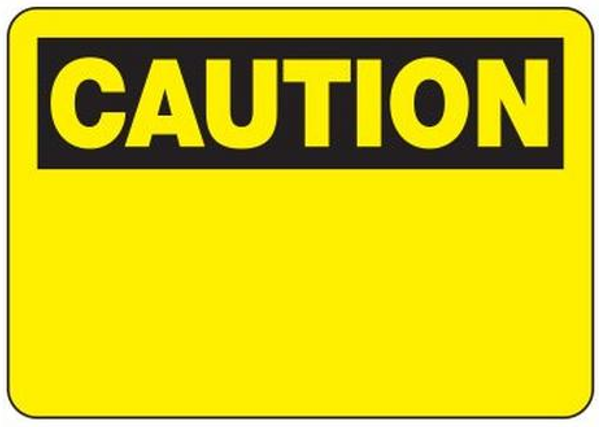 Lesson 2
Complete ED Report Prior to Submitting RP Report
30
RP Report
The purpose of the Regular Payroll Report is to report employee payroll data

Creditable Compensation

Member Contributions

Employer Contributions
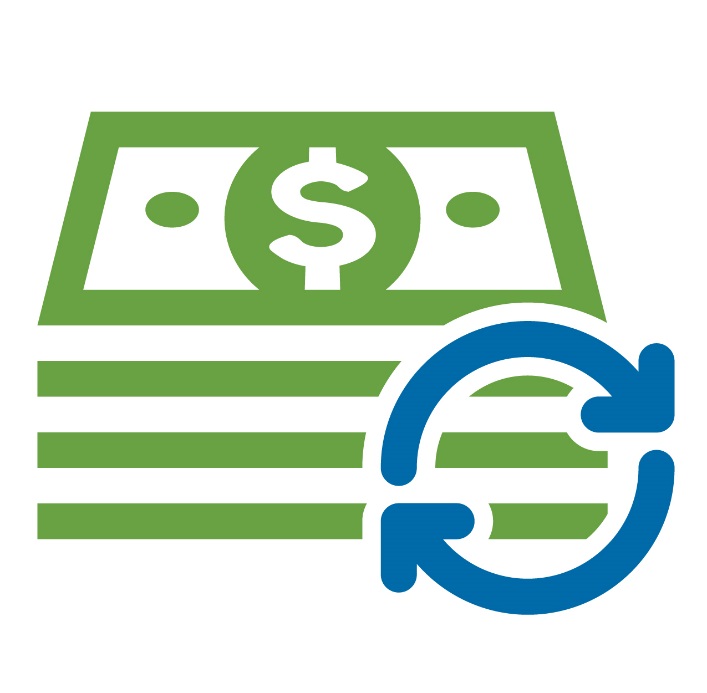 31
TRS Creditable Compensation
Payment for services rendered
Earned or accrue proportionally as the work is performed
Paid at fixed intervals
Not specifically excluded under applicable laws and rules
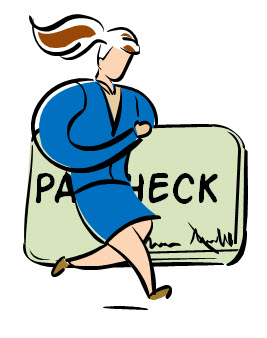 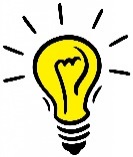 Creditable Compensation
32
TRS Creditable Compensation Examples
Creditable:
Stipends for sponsorship of classes or clubs
Stipends for department head
Pay for additional duties
Overtime when paid as earned
Paid time off in lieu of working
Not Creditable: 
Bonuses
Incentives
Reimbursements
Overtime when paid at a later date
Pay for unused leave
33
Online Resources for Creditable Compensation
34
TRS Member Contributions
Member Retirement Contribution
7.7% of TRS Creditable Compensation

Special Service Credit Purchase 
Member must have active installment agreement with TRS for payroll deduction
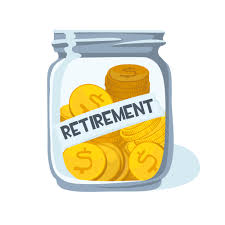 35
Employer Contribution on the Regular Payroll Report
Higher Education Employers
Federal Fund/Private Grant
Reporting Employer Payment for New Members 
Non-educational/General-Funds (public senior colleges, universities, and medical and dental schools)
Educational/General-Local Funds (public junior colleges, senior colleges, universities, medical and dental schools) 
Community/Junior College (community and junior colleges only)
36
RP Report – New Member
New Member Contributions are due on pay received during an employee’s first 90 days of TRS membership, not when the employee is paid for work performed during the first 90 days. 
Do not report the new member with Federal Fund/Private Grant, Educational/General-Local, or Non-Educational/General Contributions until AFTER the first 90 days of employment (if applicable). 
If employee termed in prior report period, current report period is only final compensation. New Member is not due for final month.
37
New Member Contribution Example
October
Terminated 10/31 
23 days
$5,000 pay
November

0 days
$5,000 pay
September
Started 9/1
20 days
$0 pay
No New Member contributions due
Would not pay any other state contributions
New Member contributions due
No other state contributions
No New Member contributions due
Would pay any other state contributions
38
RP Report – Federal Fund/Private Grant
Purpose - to report on a monthly basis the total amount of salary paid from federal funds and private grants to TRS-eligible employees and to reimburse the State for the State contribution due on the salary
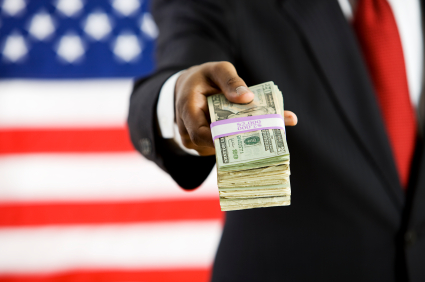 39
RP Report - Non-Education General
Purpose - to report on a monthly basis the total amount of salary paid from non-educational and general funds by senior universities, medical schools, and dental schools. 

All funds except those funds used as a method of financing for an institutional appropriation in the General Appropriations Act or dedicated by the Constitution of the State of Texas.
40
RP Report – Education/General-Local
The purpose of the Education/General-Local Funds Contribution is to report on a monthly basis the total amount of salary paid from educational and general-local funds by senior universities, junior and community colleges, medical schools, and dental schools. 

Education and General-Local funds are funds such as net tuition, special course fees, lab fees, student teaching fees, hospital and clinic fees, organized activity fees, proceeds from the sale of educational and general equipment, and indirect cost recovery fees. These funds are described in Section 51.009(c) of the Texas Education Code.
41
RP Report – Education/General-Local
Proportionality
Eligible Compensation Paid from Education/General Local funds should only be Fund 002 General Revenue-Dedicated (GR-D) funds.
Fund 001 General Revenue should not be reported on the Regular Payroll report. 
Education/General-Local Contribution should only be calculated on Fund 002 GR-D 
Use Proportionate rate set by APS 011 Benefits Proportional to Fund Report when reporting Education/General-Local to TRS
42
RP Report – Education/General-Local
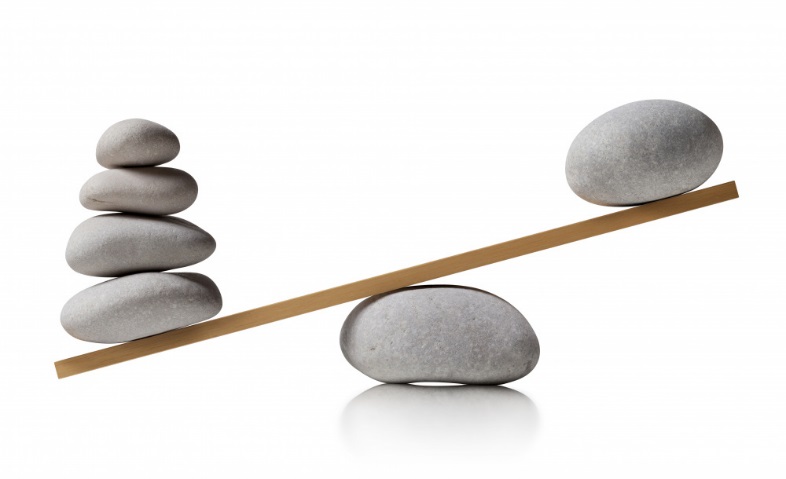 Proportionality Example:
Eligible TRS Gross Compensation: $5,000
Reporting Employer’s GR-D Proportionality Percentage: 23%
On the RP 20:
Eligible TRS Gross Compensation: $5,000
Eligible Compensation Paid from Education/General-Local: $1,150.00
Education/General Local Contribution: $78.20
43
RP Report – Community/Junior College
Junior colleges and junior college districts must pay the state contribution on:
50% of Creditable Compensation for employees in positions that are eligible to be classified as instructional or administrative
100% of the state contribution amount on all other TRS members employed by these entities.

The I&A staff must be reported under Position Code 01 or 02. All other employees must be reported under Position Code 03-07.

Employees that have multiple positions- must report under separate position code if each position’s eligibility for I&A differs
44
Head Count – Community/Junior College
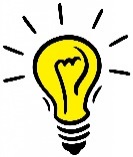 May 2018 TRS Update Newsletter
The eligible head count are all Instructional or Administrative (I&A) staff who are benefits eligible.
The number of I&A staff that can be reported as qualifying employees cannot be adjusted in a proportion greater than the change in student enrollment.
The state contribution rate is not adjusted for student enrollment. Rather, it is the number of qualifying employees that is adjusted.
TRS does not monitor or administer the head count regulations. All records & documentation used by the reporting Employer, to verify the head count used, must be kept by the RE.
45
RP Report – Community/Junior College Examples
Employee is TRS eligible, I&A staff
TRS eligible compensation: 5,000
Eligible compensation paid from Federal Funds/Private Grants: 2,500
Community/Junior College Contribution: 
5000 X 50%= 2,500
2,500-2,500= No compensation is subject to CJ
0.00 CJ Contribution

Employee is TRS eligible, non-I&A staff
TRS eligible compensation: 5,000
Eligible compensation paid from Federal Funds/Private Grants: 2,500
Community/Junior College Contribution: 
5,000-2,500= 2,500
2,500 x 7.5% = 187.50 CJ Contribution
46
RP Report – Community/Junior College Examples
Employee is TRS eligible, I&A staff
TRS eligible compensation: 5,000
Community/Junior College Contribution: 
5000 X 50%= 2,500
2,500 X 7.5% = $187.50 CJ Contribution

Employee is TRS eligible, non-I&A staff
TRS eligible compensation: 5,000
Community/Junior College Contribution: 
5,000 X 7.5% = $375.00 CJ Contribution
47
RP Report – Community/Junior College
We have employees with one job who are split between Auxiliary and Institutional (exempt). They have only one position number. If the employee only has one job but is paid through different funding sources, then the funding sources will be reported under one position as in line 1 below. 

We also have employees with more than one job that are also different position numbers.  My example is a full time Math instructor (2).  She also tutors students part-time (1), and works with Adult Ed part-time (3). 
If the employee has more than one job, and therefore needs to be reported under different position codes, then the calculations would work differently.
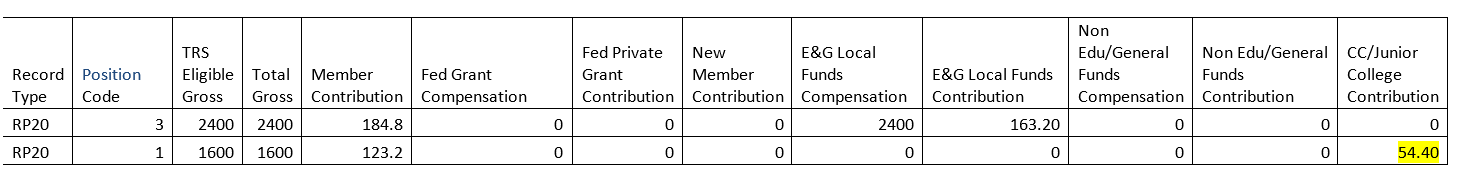 48
[Speaker Notes: Jill note: Should the position codes be 01, 02, 03 or do those references mean something else in this example?]
RP Report – IRS Salary Cap Provision
The salary cap is based upon TRS’s plan year from September through August.  Since TRS reports are based on when salary is paid (report when paid), we look at the September posting through August posting of each year.  This is not a new requirement that resulted from implementation of our new system as the “report when paid” rules went into effect beginning FY2015.   

In our August 2019 Update newsletter, we included an article as a reminder on the IRS Salary Cap for FY2020:
 
The cap is based on the TRS plan year of September through August and not the member’s contract/work agreement year. Once the member’s reported salary beginning with the September posting reaches the salary cap for that year, no further salary is to be reported until the following September which is the beginning of the next plan year. 
 
https://www.trs.texas.gov/TRS%20Documents/update_aug_2018.pdf
49
RP Report
Report Types

Regular Payroll 
(Current Month)

RP – Adjustment 
(Ad-hoc adjustments)
Record Types

RP20 – Current Month

RP25 – Adjustment Record (add, edit or delete)
50
Reporting Requirements
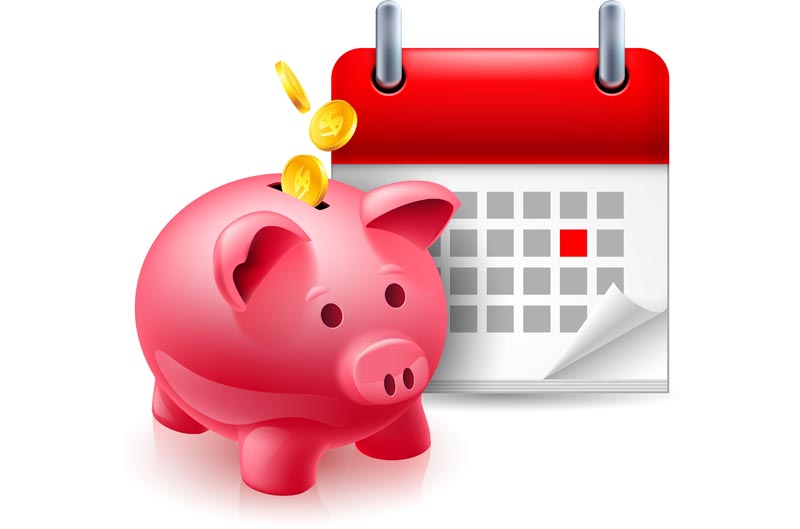 Report salary when it is paid to the employee
Regardless of when it was earned
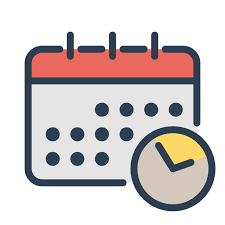 Report time (days and hours) when worked
Time reporting is not based on pay period
51
Hours worked vs. Hours Scheduled
For Active employees
If an employee tracks their time (keeps timesheet or clocks in and out), you MUST report the actual hours worked in the calendar month
If an employee does not track their time in any way, you will report the number of hours they are scheduled to work each week.
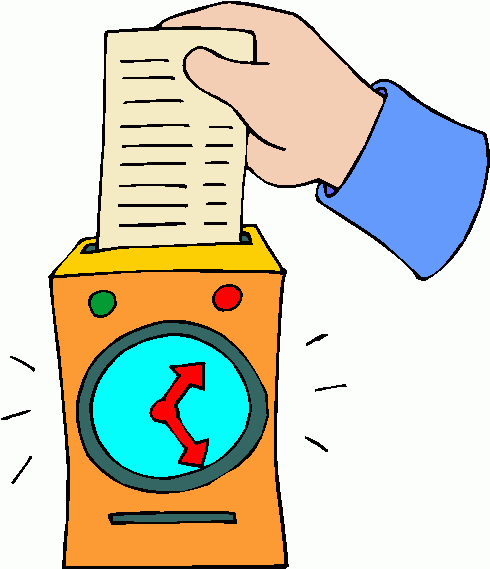 52
Part 2 - TRS Retired Employees
Lesson 1
Retiree Rules & Laws
View Employee Information
Half-time Exception
Independent Contractor
Lesson 2
ER Report
Surcharges
Common Errors
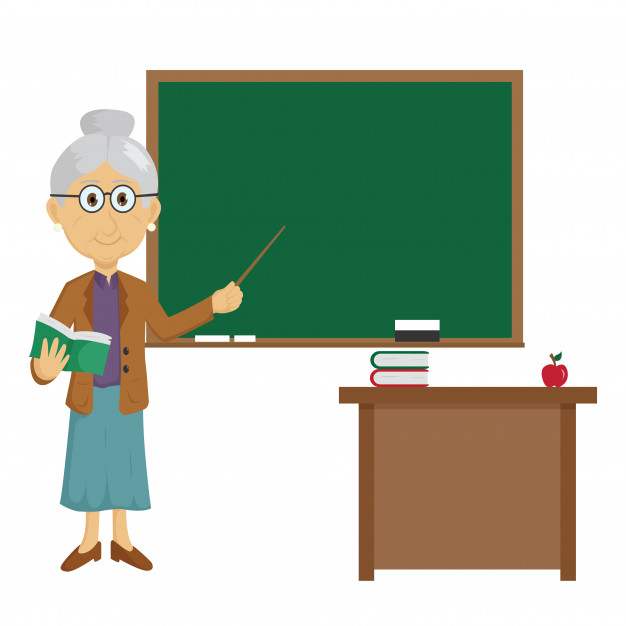 53
Who to Submit
Employment After Retirement
All 
TRS
Retirees
Regardless of Retirement Date or Position
54
View Employee Information - TRS Retiree
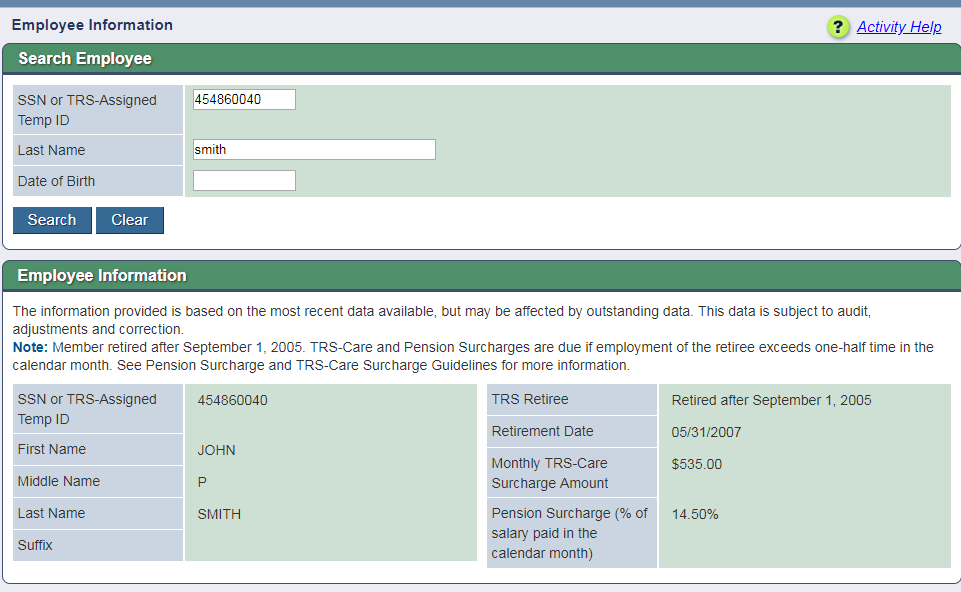 55
[Speaker Notes: Why TRS no longer provides 12 Consecutive Month Break in Service information. If TRS gives wrong information, retiree could appeal. If your entity gives wrong information, cannot appeal.]
Employment After Retirement: Three Categories
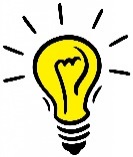 Three Categories
56
One-Half Time
One-half time for Employment After Retirement AND Surcharges defined as: 

Working the equivalent of 4 clock hours each workday in the calendar month under the one-half time exception. 
The total number of hours allowed for that month may be worked in any arrangement or schedule. 
Workday is defined as Monday -Friday, regardless of whether reporting entity is open or closed.** 
When a retiree combines substitute and one half time employment in the same calendar month, the retiree may work only one-half the number of workdays in that calendar month. 
**This is for Employment After Retirement and Surcharge purposes ONLY - not Active members.
57
Time worked by Retirees
For TRS Retirees
You MUST report the actual days and hours worked in the calendar month. 
Only exception is for Adjuncts, for whom you can convert their class hours to clock hours based on the calculations discussed in the following slides
Reporting scheduled days and hours is not permitted
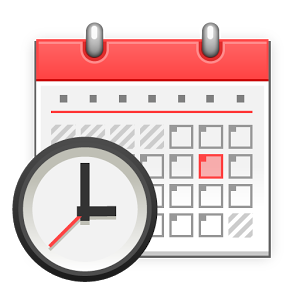 58
Adjunct Retirees – In Person Course Clock Hours Conversion
Courses Measured in hours or semester hours rather than clock hours
Each hour of instruction in the classroom or lab will count as 2 clock hours*
Must track and determine actual number of days worked each calendar month
Hours Worked Example:
A TRS retiree is teaching a 1 semester hour lab at a college. The lab meets once a week on Mondays for 4 hours. The students receive college credit for the lab.





If there were five Mondays in the calendar month, then the retiree would be reported as working 40 hours (8 x 5) for the month.
59
[Speaker Notes: If the employment is measured in course hours or semester hours rather than clock hours, each hour of instruction in the classroom or lab will count as 2 clock hours in order to reflect instructional time as well as preparation and other time typically associated with one hour of instruction. If your entity has established a greater amount of preparation time for each hour of instruction, the established standard will be used to determine the number of course or semester hours the retiree may teach without loss of annuity.]
Adjunct Retirees – Online Course Clock Hours Conversion
Online and Hybrid Courses
Each hour of college or semester credit given for the class will count as two hours worked in a week*
Days worked based on comparable in person course
Hours Worked Example
A 3 hour online or hybrid class- to calculate the Hours Worked in a month:




Multiply the number of hours worked per day by the total days worked in a month to get the Hours Worked in a calendar month.
60
[Speaker Notes: Each hour of college or semester credit given for the class will count as two hours worked in a week. If your entity has established a greater amount of preparation time for each hour of instruction, the established standard will be used to determine the number of course or semester hours. 

In February 2020, there are 20 work days. 20 X 1.2 hours = 24 hours worked in the month of February.]
Employment After Retirement Limits Chart
Example
61
ER Report – Independent Contractor
Retirees are considered Employees during the first 12 consecutive calendar months following retirement if they are performing duties or providing services for an educational institution that an employee of the institution would otherwise perform and work as an Independent Contractor.
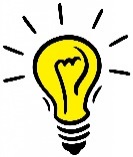 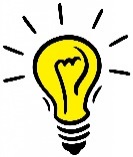 RULE §31.11
Sec. 824.601
62
ER Report – Surcharges
Pension Surcharge is based on the pay received in the month the Retiree exceeded the half-time exception, regardless of when the money was earned. 
TRS-Care Surcharge (if applicable) is due any month the Retiree exceeded the half-time exception.
November
Half-Time or Less
October
Full-time
September
Half-Time or Less
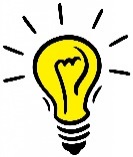 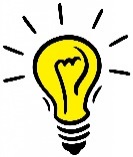 Three Categories
ER Limits Chart
63
ER Report
Report Types

Employment After Retirement
(Current Month)

ER Adjustment 
(Ad-hoc adjustments)
Record Types

ER20 - Current Month Record

ER25 - Adjustment Record-Add

ER27- Adjustment Record-Edit or Delete
64
ER Report
The purpose of the Employment after Retirement Report (ER Report) is to report, on a monthly basis, the TRS Retirees returning to work. 

Retiree hours, days and salary must be reported on all Retirees regardless of retirement date. 

Surcharges are strictly based on the actual number of hours or days the Retiree has worked or was on paid leave during the calendar month.
65
ER Zero Signature
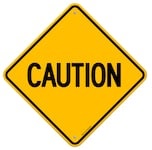 Submitting and confirming a zero signature will complete the ER report for that month. 

If done in error, that month’s ER records must be submitted on an ER Adjustment report as ER25s.
66
ER Report – Overlapping Dates
Retiree began employment as a Half-Time or Less
employee. 
In February, employee became a full-time employee.
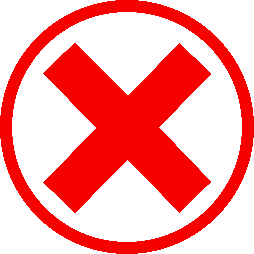 Sep. 1st – June 1st , Position Code 02  Full-time
Sep. 1st – June 1st , Position Code 02  Part-Time
Sep. 1st – June 1st , Position Code 02  Part-Time
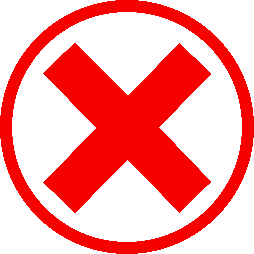 Feb. 1st – June 1st 
Position Code 02 Full-time
September
August
Send ER27 on 
ER - Adjustment Report to END first position
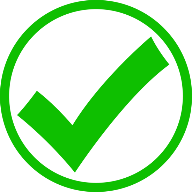 September
September
August
August
Feb. 1st – June 1st  
Position Code 02 Full-time
Sep. 1st – Jan. 31st  
Position Code 02 Part-Time
Reporting Employer Contacts
Required Contact Types
Web Administrator
Head of Institution
Reporting Official
Payroll Contact
Web Administrator
Update Reporting Employer’s contacts 
Updated by TRS with TRS 597a form
Role assigned by Head of Institution
Reset passwords for internal users

Contacts on file for the Reporting Employer will receive valuable information from TRS
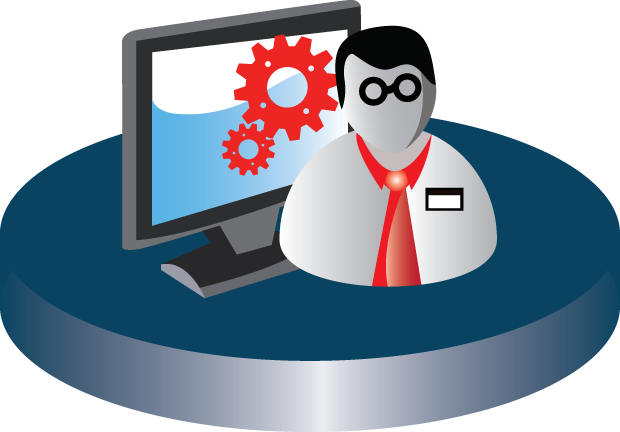 68
Online Training/Reporting Resources
Payroll Manual
Defect and Issues List
File Format Guides
Error and Warning List
User and Training Guides
Training Videos
Web Based Trainings
RE Portal Messages
www.trs.texas.gov > Reporting Entities

Reporting@trs.texas.gov 

800-433-5734 – Requires four digit 
		Reporting Employer ID number
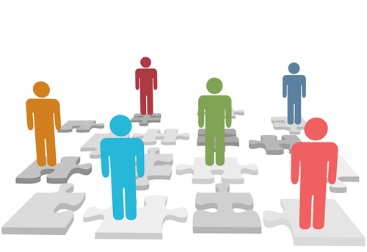 69
Resolving Errors
Error messages do not always tell the user exactly how to correct the error, but often, the error message can guide the user to the solution.

The following slides contain examples of common errors and the guidance contained in the error message:
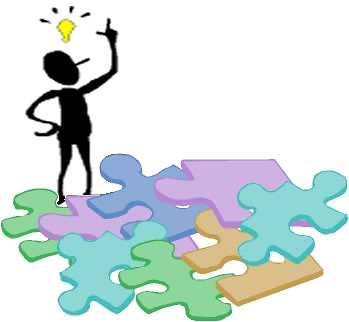 70
[Speaker Notes: Error messages cannot always tell a user exactly how to correct the issue because the system does not know what is correct and what is not. 

For example, if the error says an eD40 for Position Code 01 does not exist, but an ED40 for Position Code 02 is on file, which position code is correct?  

The goal is to problem solve based on the error message shown by analyzing what the error means.]
Error: ED40 not found
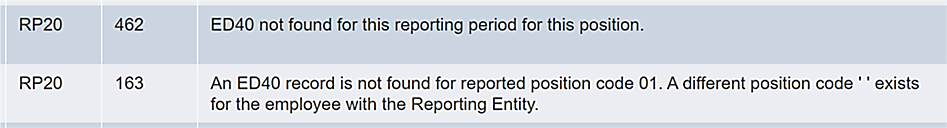 Consider:
Has an ED40 been submitted for this position for this fiscal year?
If yes, has the record posted/completed?
If so, what were the employment dates on that ED40?
Did the contract end prior to this report month?
If yes, are you reporting time worked on this month’s record?
Have you resubmitted the RP file after the ED records processed and posted?
71
Error: Reported Position Code Does Not Match
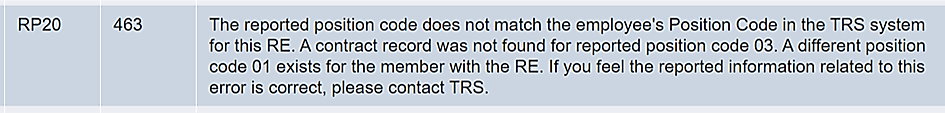 Consider:
Did the person change positions?
Did they take on an additional job?
Are you reporting the correct position code?
Have you resubmitted the RP file after the ED records processed and posted?
72
[Speaker Notes: If there is not an additional job, but this is a TRS eligible stipend paid to an employee as part of their usual job it should be included with the employee’s regular position code. Check with your software provider to ensure that the stipend is coded correctly.]
Reported information does not match TRS information
Consider:
Verify that what you are reporting is correct.
What was reported previously?



ED25
Update Name, Date of Birth, Gender, ID/SSN 
Reported Name must match Social Security card
Date of Birth and Gender must match government issued ID



ED45
Update any information previously reported on an ED40.
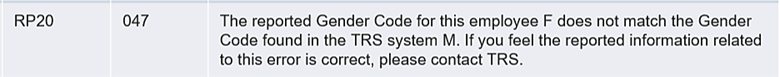 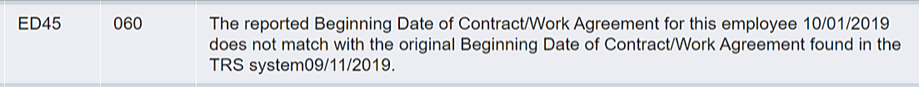 73
Contribution of xx is not correct amount. Contribution is xx%
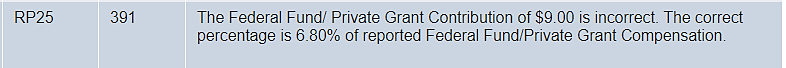 Consider:
Is this an adjustment for a previous month or year?
If so, was any contribution reported on the original record and are you considering that in these calculations?
Is this a current month record?
If so, verify that all the compensation amounts from various funding sources is accurate.
74
[Speaker Notes: If adjusting a previous year, were the contribution rates different at that time?


Review the interaction between Federal Funds, Statutory Minimum, and Public Education Employer Contribution :

https://www.trs.texas.gov/Pages/re_statutory_minimum_examples.aspx]
Cannot report XX contributions when membership flag is N
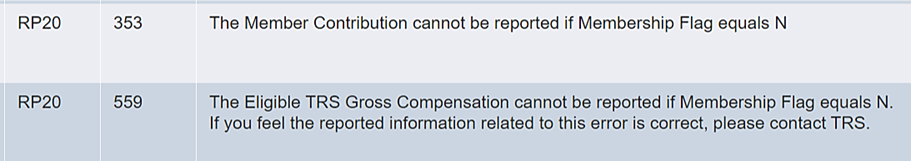 Consider:
Has the person changed eligibility status?
If so, has an ED45 been submitted to update the eligibility flag?
Is this final pay from a previous position that was eligible?
75
[Speaker Notes: If the person is/was not eligible and contributions were withheld in error, refund them back to the member.]
Member contributions must be reported when membership flag is Y
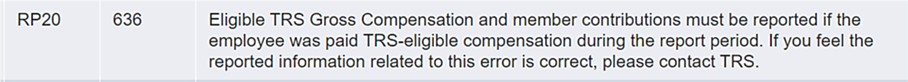 Consider:
Is the person TRS eligible?
What was the eligibility flag on the ED40?
If it was Yes, why aren’t eligible compensation and contributions reported?
Has the person changed eligibility status?
76
Cannot change membership flag due to posted transactions
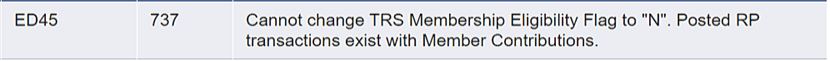 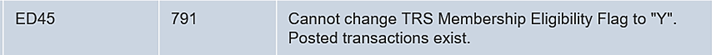 Consider:
Was eligibility reported incorrectly back to beginning of contract?
If changing to No- 
Were any TRS contributions reported?
If changing to Yes-
Will you be going back to beginning of current eligible contract and collecting contributions?
Has the person changed eligibility?
77
[Speaker Notes: ED45 functionality-
Edit vs. End/Add

ED45 - Contract & Position Adjustment Record - Examples
Edit a previously submitted and TRS-accepted ED40 record. If the position code, dates, or any other information were wrong on the original ED40, submit an ED45 with an Adjustment Reason Code of “E” (Edit) and put the corrected information in the applicable “New” fields. The ED45 must have the exact same Beginning Date of Contract/Work Agreement for the same FY as the originally accepted contract. The original contract is voided and is replaced by the information on the new ED45.
End/Add a previously submitted and TRS-accepted ED40 record. This allows the ED45 to both end an existing contract/position record and start a new contract/position going forward. Unlike an Edit, the End/Add functionality does not replace the original contract/work agreement as it remains on the system. The original contract/work agreement is given a new ending date of the day prior to the beginning date of the new contract/work agreement and another contract/work agreement is added to the system using the new information on the ED45. Instead of submitting an ED45 to end the old position and then submitting an ED40 to start the new position, an ED45 with an Adjustment Reason Code of “A” (End/Date) can be reported to reflect a change in position. All “New” fields need be to be reported if the Adjustment Reason Code is “A” even if the previously reported data will be the same for the new position.]
Verify Membership Eligibility
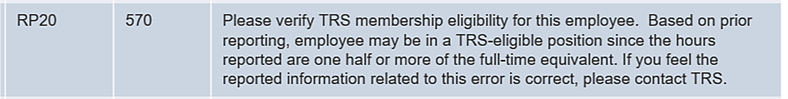 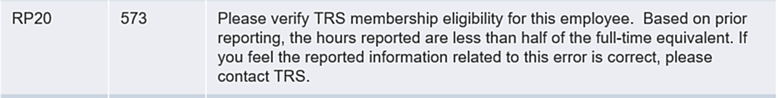 Consider:
Are reported hours correct?
Did person change positions/eligibility?
78
[Speaker Notes: If eligibility has not changed, provide answers to the following questions to your coach for an override:
How many hours per week employee hired to work?
The position’s FTE (must be either 00 or between 30-40)
Explanation why hours are more or less than expected for this report month
Statement of when employee is returning to agreed upon hours]
ER-Reporting information does not match reported data from prior report period
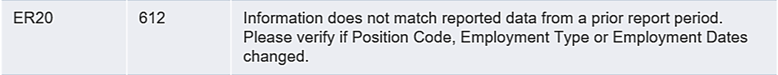 Consider:
Has retiree’s position code, employment type, or employment dates changed?
What was reported on the previous month’s report for these fields?
79
[Speaker Notes: Retiree Employment type is based on what retiree actually did that month, not what they were hired to do.

If there have been no changes, edit the current record to match what was previously reported.

If any changes have occurred, an ER27 to adjust the previous month and end that position must be sent.]
Software Provider or TRS?
Who to contact for help
Software Provider support:
Lead Record error---totals in report do not match lead record
Errors in your software
Reports not generating from your system correctly---pulling additional records, putting people on wrong report

TRS Coach:
Report has been uploaded and processed and assistance is needed with error
Clarification on TRS Laws and Rules
Employment after Retirement rules regarding surcharges
80
[Speaker Notes: Contact a TRS Benefit Counselor for:
Any member questions regarding general account information, and:
	Refunds 
	Retirement Benefits
	Death Benefits 
 	Employment after Retirement rules regarding retiree limits
In most cases, the member must contact TRS themselves---TRS is not able to provide member account information to the employer without authorization from the member.]
Communicating with your coach effectively
Compile all questions into one email whenever possible

Be as clear and complete in your question as possible---give details

Send full screenshots—not just the error message itself

If coach gives instructions to make corrections, follow them in order
81
[Speaker Notes: Please ensure you are sending any emails that contain personally identifying information in a secure or encrypted manner.

Information to include in your email:
	What report is this on?
	What employee is the error on?
	What have you tried to resolved the error on your own?
	If so, what have you tried?
	What errors are you getting?
	If position changes occurred, include dates.]
Overrides
Amount of time to prepare an override
approx. 1-5 minutes for each record being overridden

Documentation Required
screenshot of the record
communication from RE explaining why override is needed
screenshot of contracts on file
screenshot of TRS28
screenshot of transactions screen
82
[Speaker Notes: Some overrides are due to defects. Many are due to validations working exactly as designed, but reported information is correct. Overrides are a way for TRS to verify that reported information fits within TRS Laws and Rules. 

SAO requires full documentation of explanation and support for all overrides.]
Coach Statistics
1330+ active Reporting Employers
17 coaches (including 4 in training)
Coaches work with between 85-130 Reporting Employers
83
[Speaker Notes: Training time for new coaches is 6-8 months
Currently 2 vacancies for coaches remain

Average number of phone calls per month:
Incoming: 307
Outgoing: 707
Voicemails received: 355
Average time for incoming calls: 26 minutes
Average time for outgoing calls: 10 minutes

Average number of emails per week: 
Incoming: 3808
Outgoing: 2701

Average number of overrides processed per month:
449]
Available Resources
Custom Web Messages
Error messages
Think about ‘Considerations’ on previous slides
Errors and Warnings list
Report Format Guide
Payroll Manuals
Current Defects and Issues Document
Update Newsletters
Employer Advisory Group members
84
[Speaker Notes: TRS launched the Employer Advisory Group (EAG) in 2017 to facilitate communication between TRS and Employers. 

The EAG’s purpose and goal are for TRS and Employers to have a common understanding of any issues related to reporting requirements and work together jointly to identify practical ways to comply with new laws, rules, and accounting requirements.

The group includes TRS Benefit Services Staff and representatives from all reporting employer types, sizes and locations. Their participation is voluntary and does not imply that the members are in agreement with all decisions ultimately made by TRS.

If there are issues or questions you would like to be brought up in an EAG meeting, please visit the TRS Website for a list of EAG members and contact the representative for your region.]
Empowerment
Try it! Everything can be fixed
Believe in your knowledge-you know more than you think
Trust your abilities
Use your resources


We believe in your knowledge and abilities!
85
Please reach out to your coach or reporting@trs.texas.gov if you have any questions or need assistance.
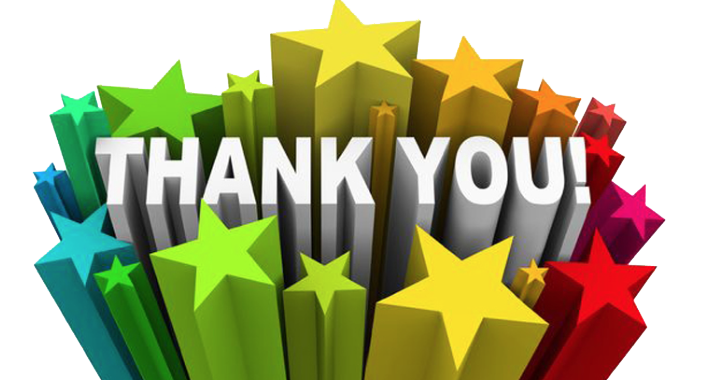 86